Plot a cumulative frequency diagram
Maths
Miss Parnham
‹#›
Plot a cumulative frequency diagram
1. The table shows the journey time  for 30 students travelling to school.






Complete the table.
What is the modal class interval?
2. Plot a cumulative frequency diagram.
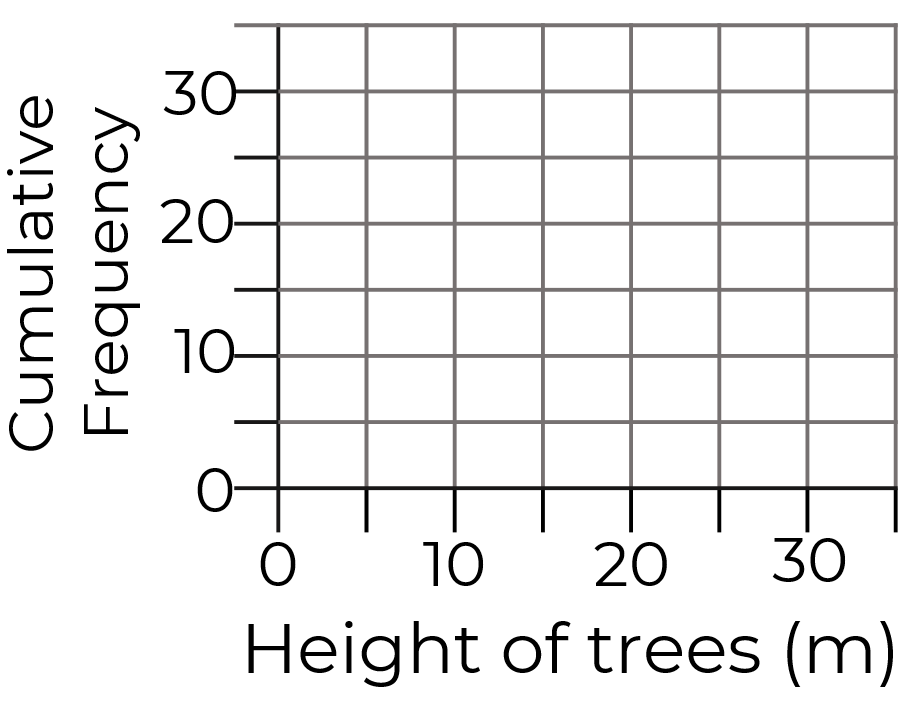 ‹#›
Plot a cumulative frequency diagram
3. Compare the table and the diagram, what error has been made?
4. Use the cumulative frequency diagram to complete the table.
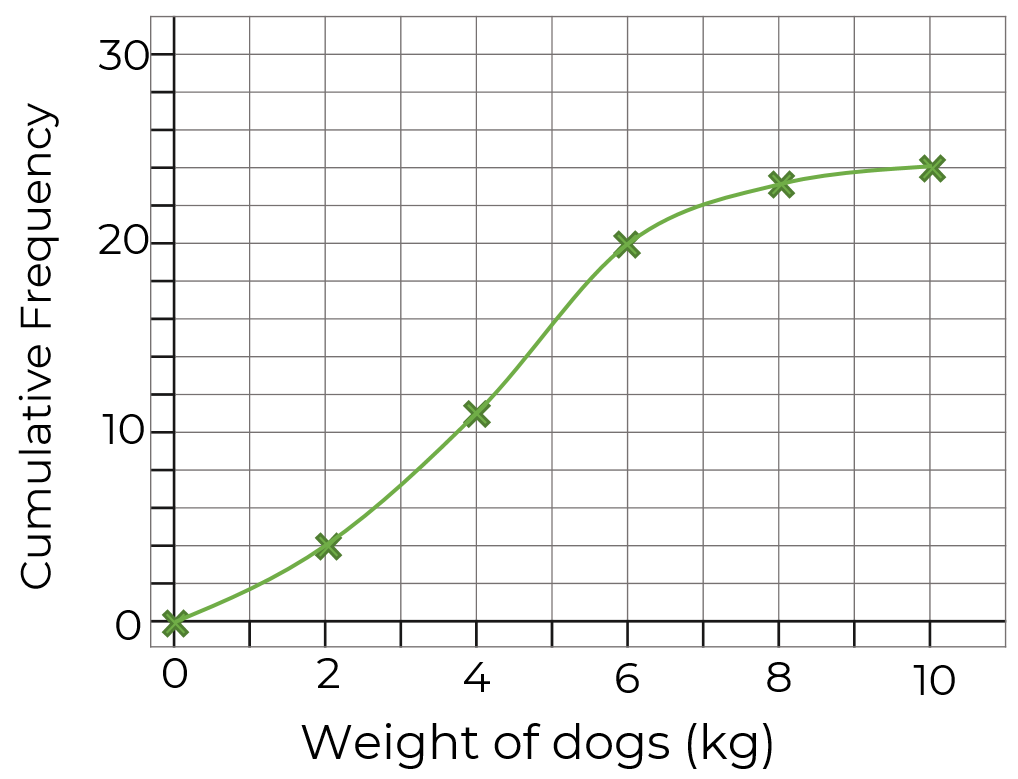 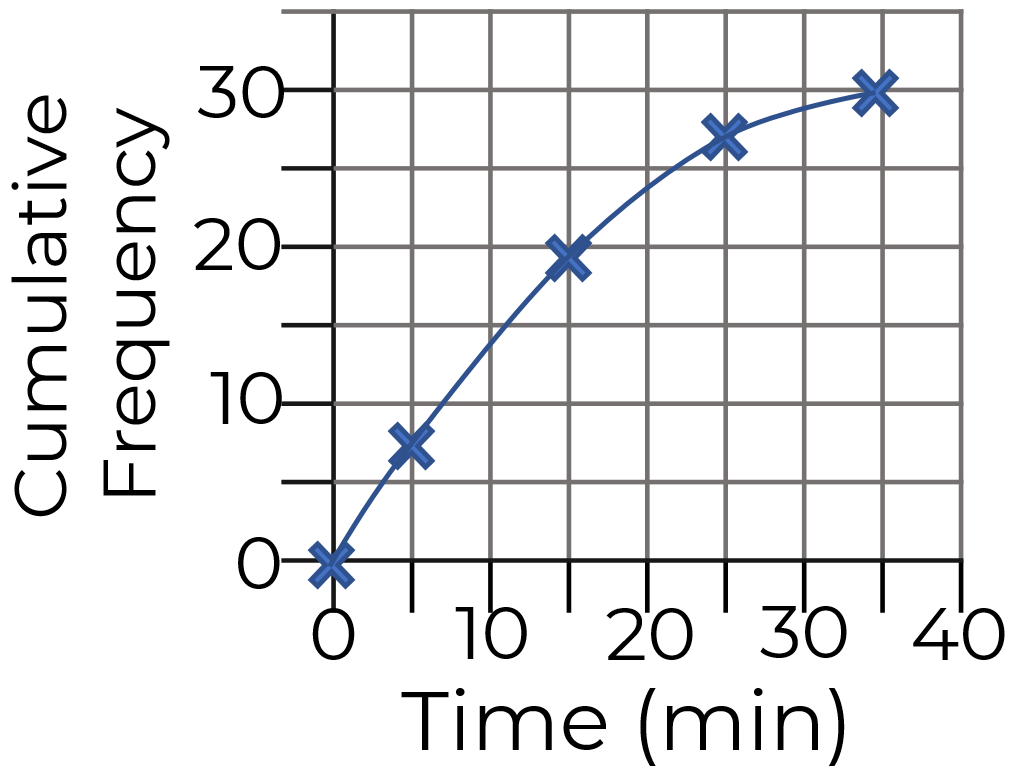 ‹#›
Answers
‹#›
Plot a cumulative frequency diagram
1. The table shows the journey time  for 30 students travelling to school.






Complete the table.
What is the modal class interval?
2. Plot a cumulative frequency diagram.
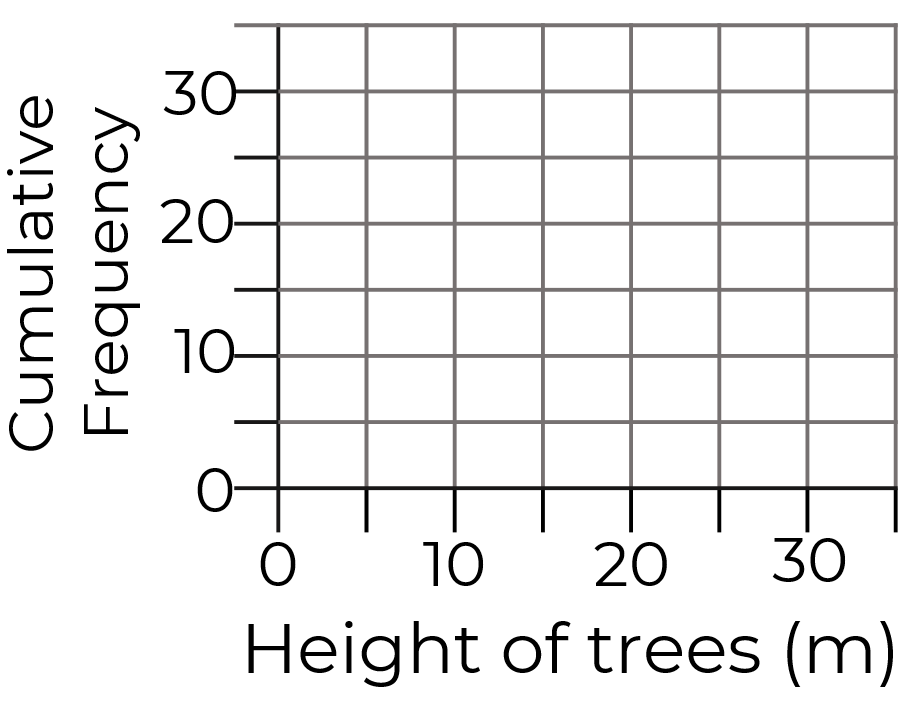 10 < t ≤ 20
‹#›
Plot a cumulative frequency diagram
3. Compare the table and the diagram, what error has been made?
4. Use the cumulative frequency diagram to complete the table.
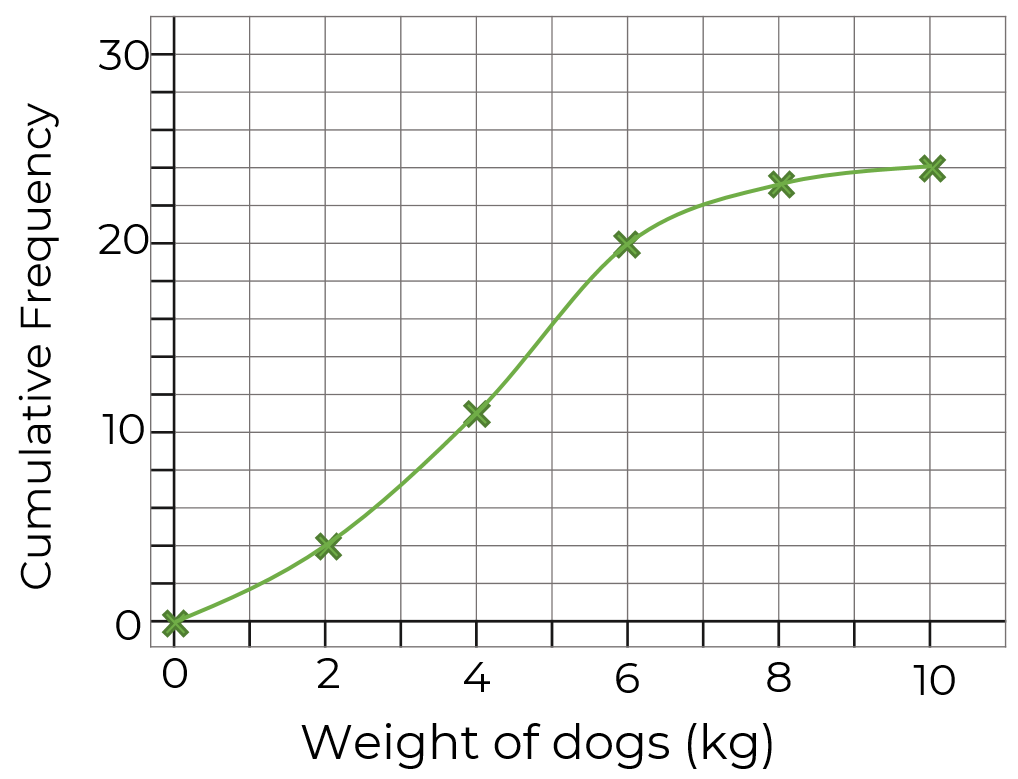 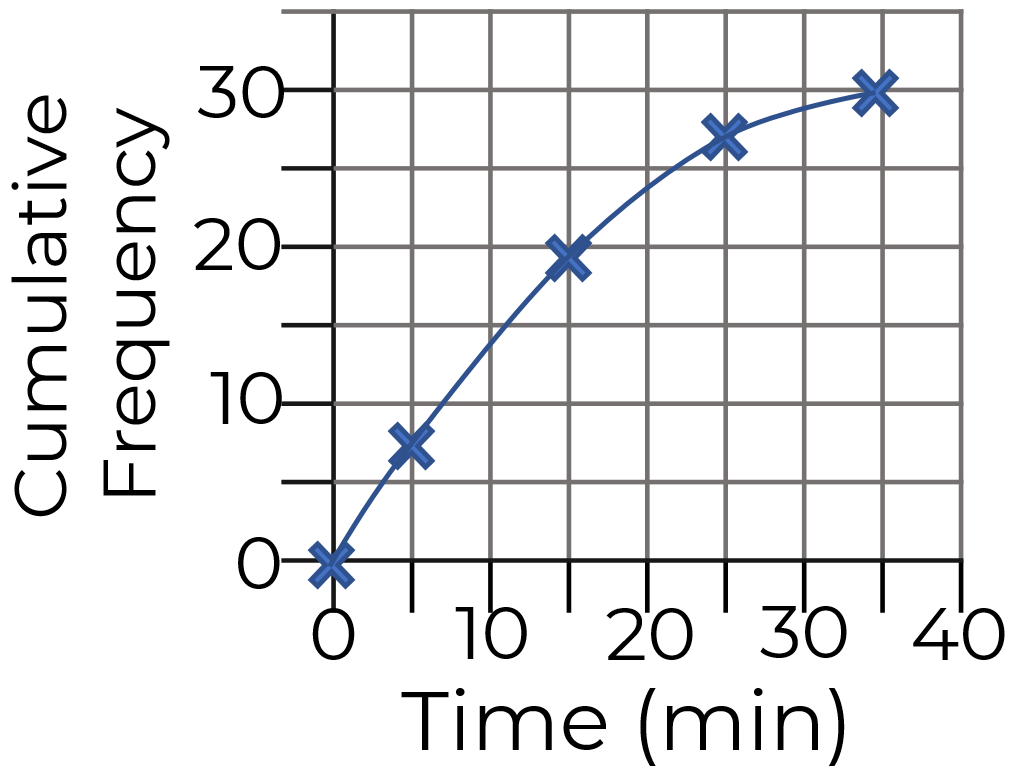 The midpoint of each class interval, rather than the upper bound, has been plotted against the cumulative frequency.
‹#›